Tactile exploration
Module 4
Unit 7
elisa perego
University of trieste
The importance of touch
Crucial sense (for learning and communicating).
Primary means of experiencing the world.
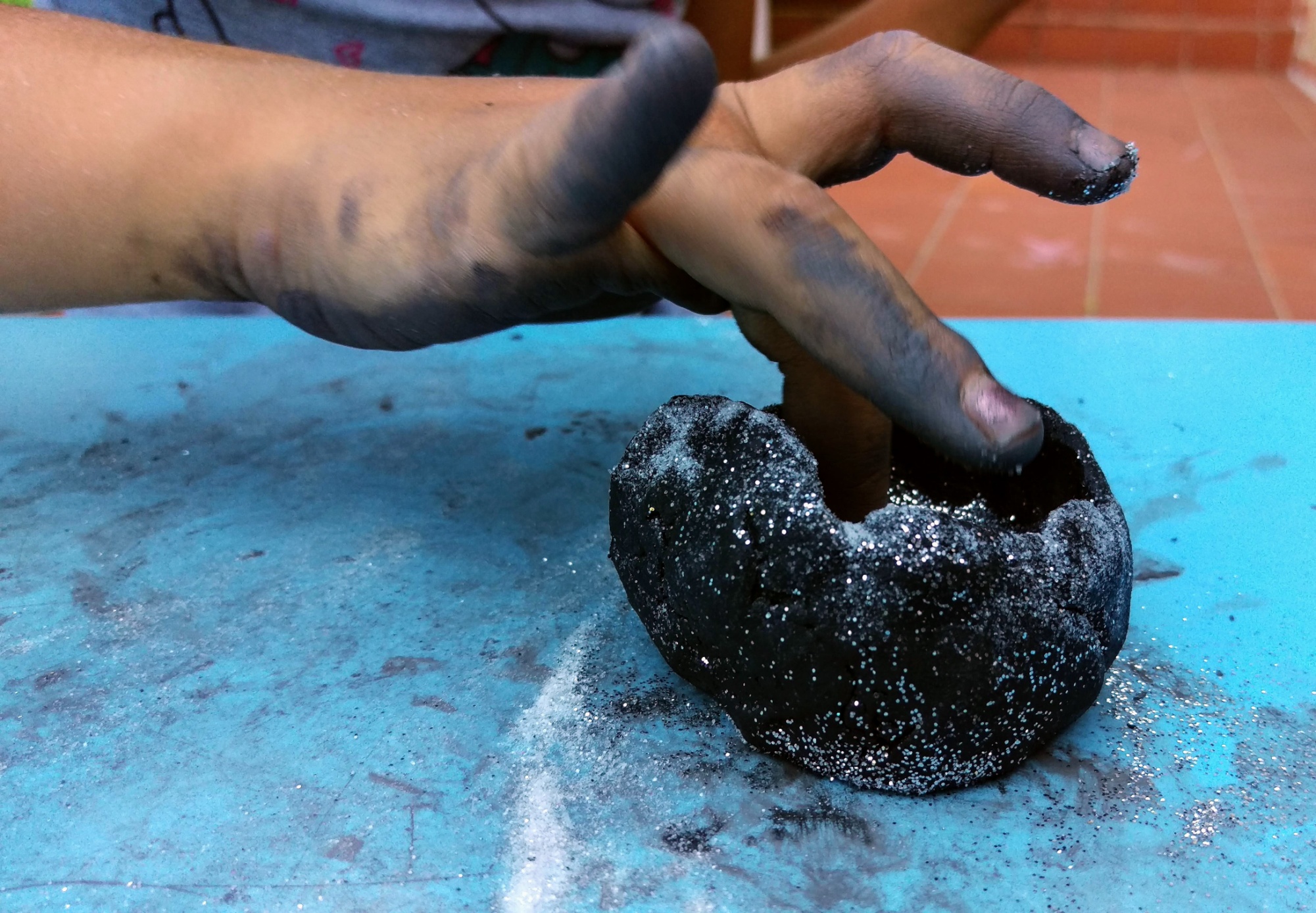 The importance of touch
When sight is absent:
Fills visual gaps.
Important additional source of information.
Means for experiencing the aesthetic beauty of objects.
Touch and art
Words are not enough.
Haptic supports:
Nuances of beauty.
More direct experience.
More involving.
More memorable (for all).
Touch and art
Touch:
successive,
slow,
analytical,
active.
(De Coster and Loots 2004: 331)
Touch and art
Familiarity.
Experience.
Individual differences.
Touch tours
Time- and cost-intensive.
Forward planning.
Team work.
How to choose items
Meaningful within museum/gallery.
Most appealing to the touch (and to the eye). 
Adequately «legible».
How to choose items
No absolute rules.
Study the context.
Talk with curators.
Be creative and prepared.
An example
National Tile Museum in Lisbon (Eardley et al. 2016):
Tiles belonging on everyday life.
Complex patterns broken down.
Touching the originals
How perishable/fragile is the material?
How common and easily replaceable is the object?
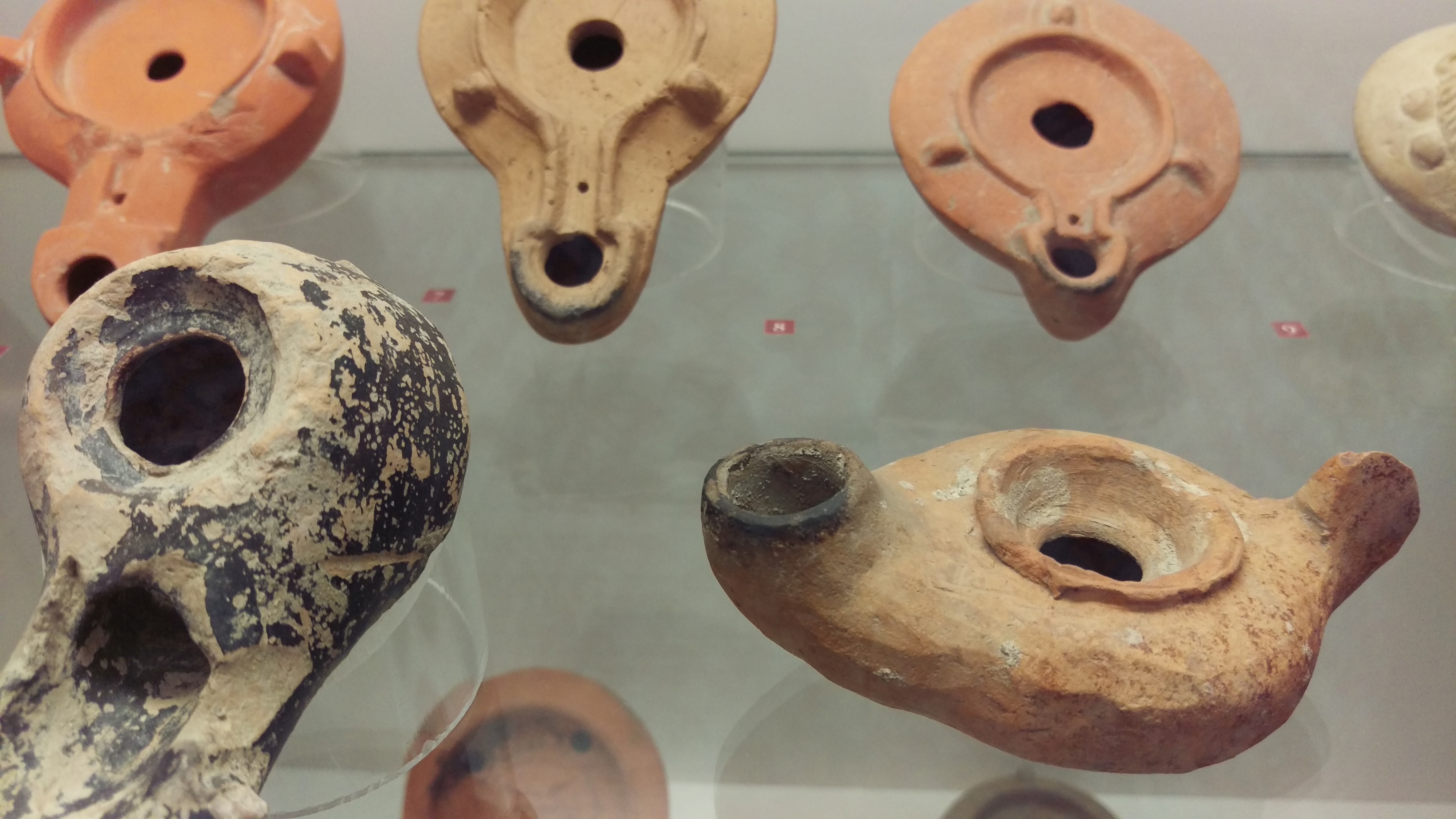 replicas
Paintings, artworks and objects, or relevant parts of them, can be reproduced: cf. tactile museums.
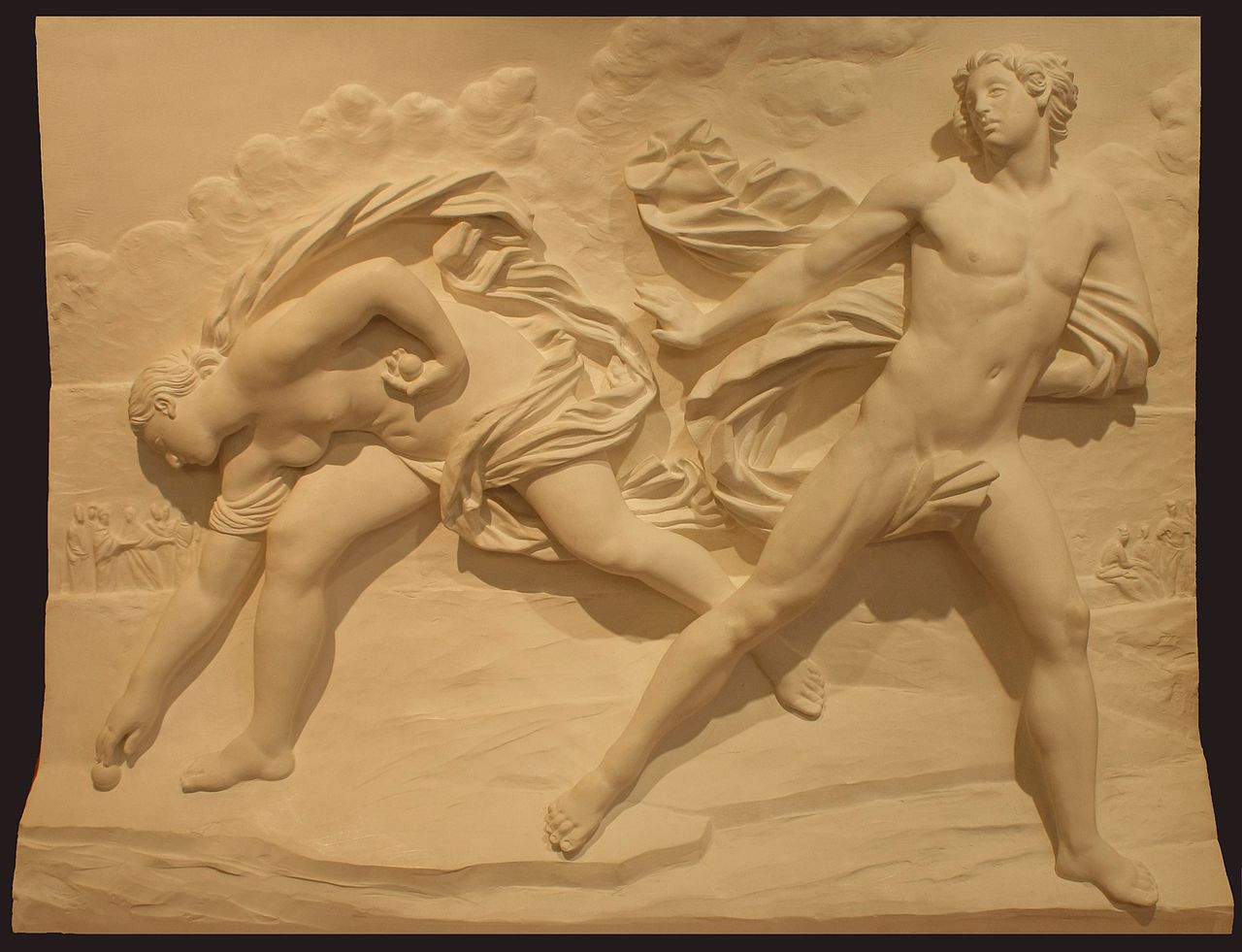 the human guide
Immersive.
More interactive.
Tailor-made.
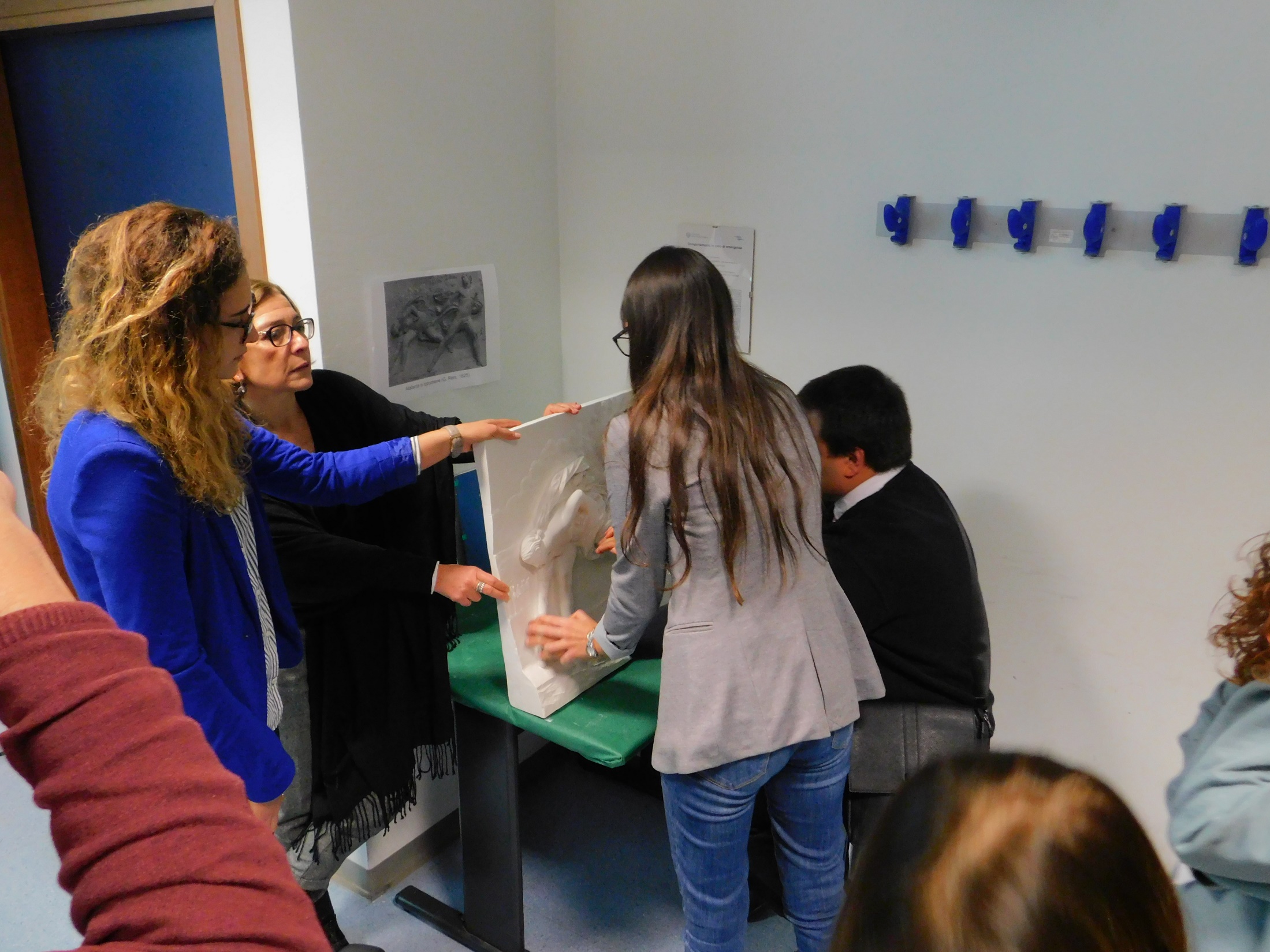 The exploration procedure
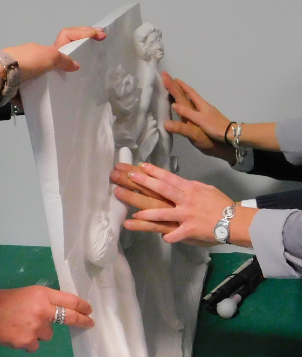 Structured, organized process:
 perimeter,
 centre,
 details.
The exploration procedure
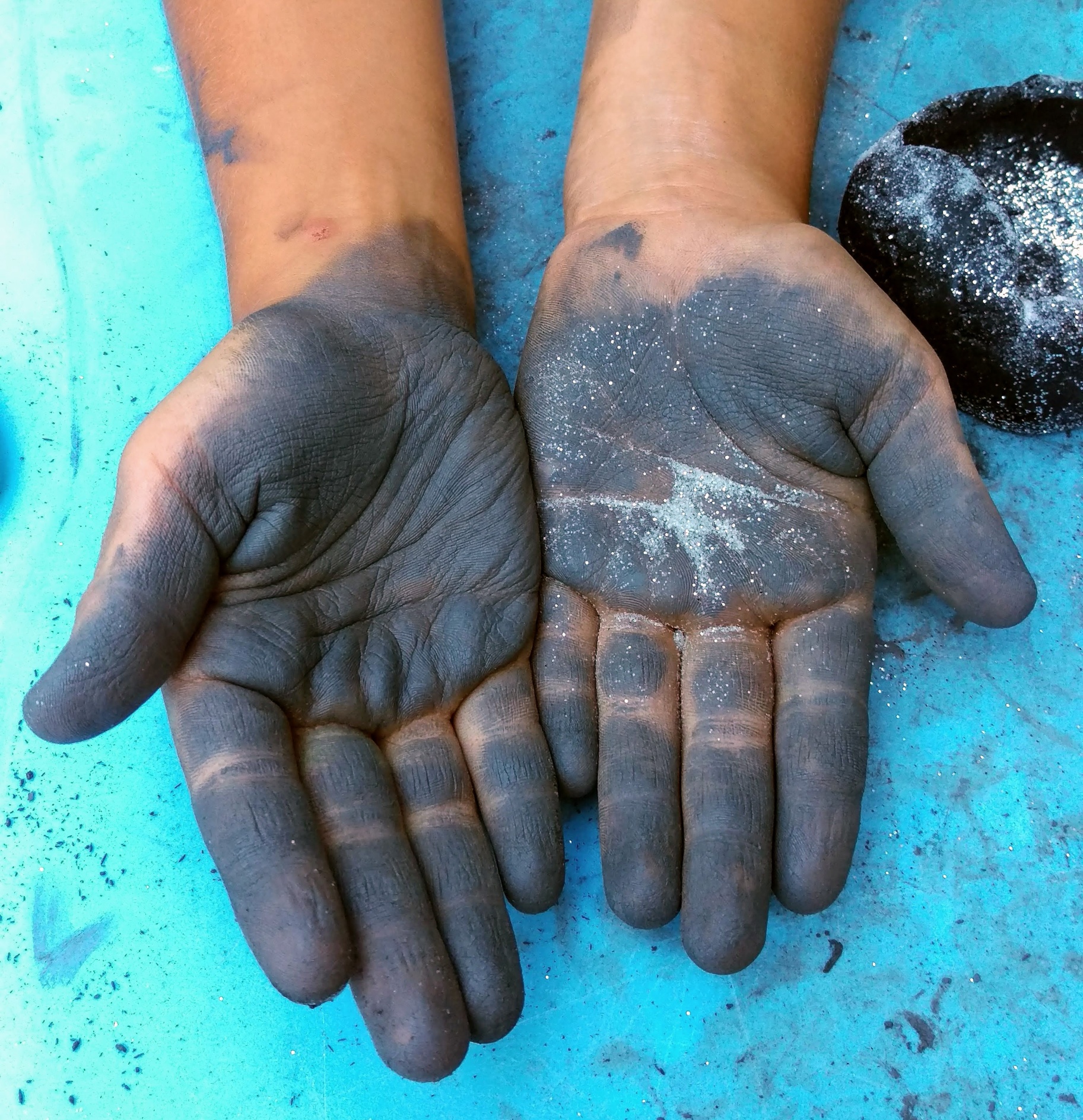 Both hands.
 Palms.
 Finger.
 Fingertips.
Tactile exploration
Module 4
Unit 7
elisa perego
University of trieste
The preparation of this presentation was supported by ADLAB PRO
(Audio Description: A Laboratory
for the Development of a New Professional Profile),
financed by the European Union
under the Erasmus+ Programme,
Key Action 2 – Strategic Partnerships,
Project number:2016-1-IT02-KA203-024311.
The information and views set out in this presentation
are those of the authors and do not necessarily reflect
the official opinion of the European Union.
Neither the European Union institutions and bodies
nor any person acting on their behalf may be held responsible for the use which may be made
of the information contained therein.